GLIEDERUNG
1 Diskurs-Dynamiken 
und Community-Management

2 Hate Speech: 
Formen und Gefahren der Hassrede 

3 Der rechtliche Rahmen: 
Gesetze und Strafverfolgung 
4 Virtuelles Hausrecht: 
Die Regelwerke fürs Miteinander

5 Hass moderieren: 
Strategien und Handlungsoptionen 

6 Entscheidungswege: 
Abläufe und Zuständigkeiten im Notfall
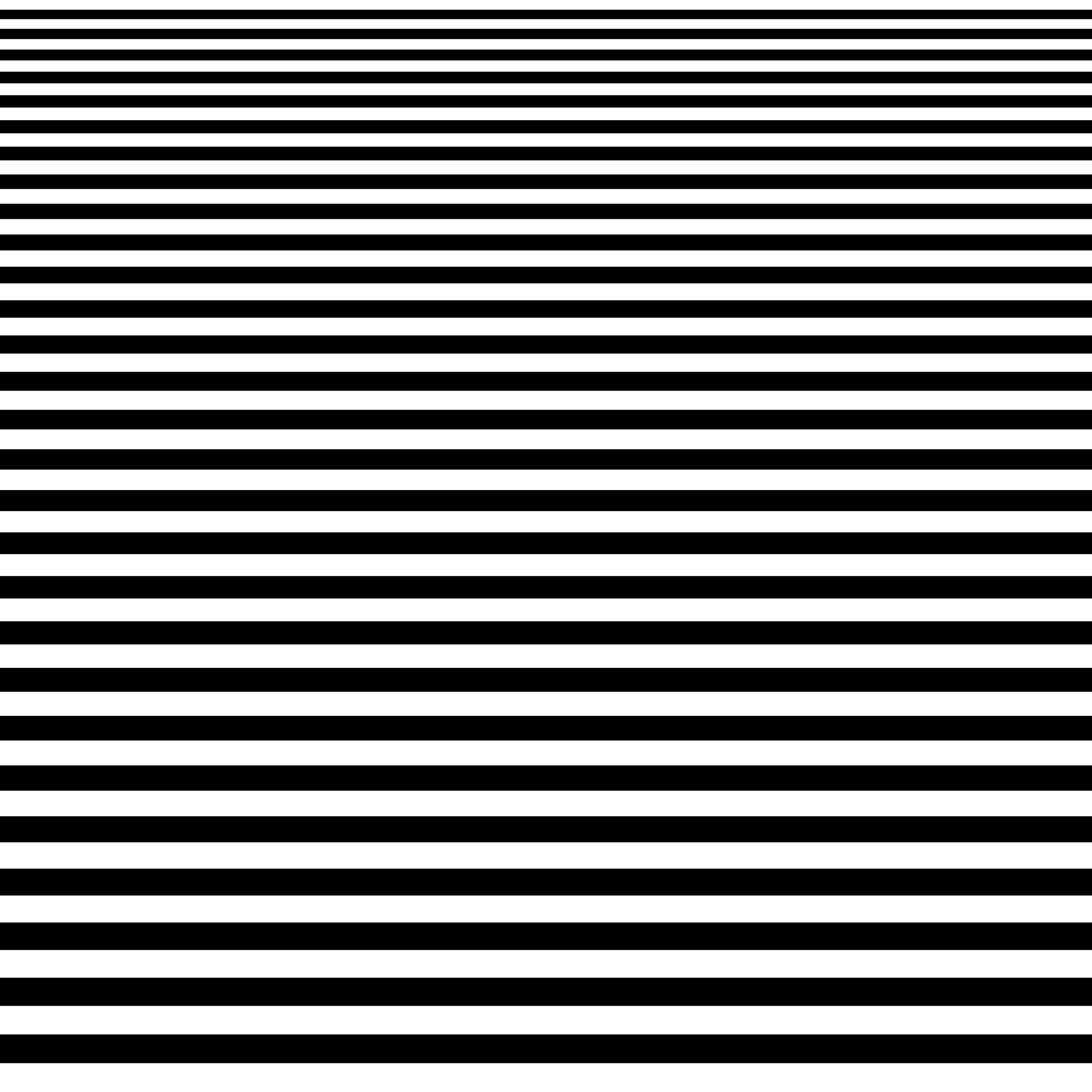 DISKURS-DYNAMIKEN     
Onlinespezifische Phänomene der Debattenkultur
3
Dynamiken des online-diskurses
Online- Enthemmungs-Effekt
90-9-1 Regel
Filter Bubble 
und Echokammer
Emotionalität beeinflusst Interaktionsgrad
Wut
Angst
Freude
Trauer
Spaß
Keine Face-to-Face-Kommunikation
Mangel an Mimik, Gestik und Tonfall
Wegfall von Hierarchien  
Gefühlte Anonymität
90 % Lurker (Zaungäste)
9 % Contributors (Beitragende)
1 % Creators (regelmäßige Kommentatoren)
Algorithmen wählen Inhalte auf Basis von Vorlieben der Vergangenheit. Das isoliert Nutzer von fremden oder neuen Gedanken (Filterblase)
Je stärker das Feedback durch Gleichgesinnte, desto stärker der Folge-Impuls (Echokammer)
4
[Speaker Notes: Emotionalität beeinflusst den Grad der Interaktion
Menschen sind emotionale Wesen. Dem entsprechend sind Diskussionen zu Sachthemen im Netz wie im realen Leben häufig durch Emotionen geprägt. Studien zeigen etwa, dass jene Social Media-Postings die meisten Interaktionen erhalten, die die Emotionen Wut, Angst, Freude, Trauer oder Spaß erzeugen. 

Online-Enthemmungseffekt
Ebenfalls bekannt ist, dass Menschen im Netz ungehemmter kommunizieren, denn im Gegensatz zum realen Leben fehlt online das direkte Gegenüber als Regulativ. Der Mangel an Mimik, Gestik und Tonfall birgt zudem das Risiko der Fehlinterpretation. Das Gefühl der Anonymität lässt Hierarchien wegfallen und die Erfahrung, kaum zur Rechenschaft gezogen zu werden, trägt zusätzlich zur Enthemmung bei.

Ungleiche Partizipation
Der Kommunikationsforschung zufolge herrscht im Netz eine ungleiche Teilhabe. Der IT-Berater Jakob Nielsen umschrieb dieses Phänomen des Web 2.0 in einer Faustregel, die bis heute Gültigkeit hat: Demnach stellt nur etwa ein Prozent aller Internetnutzenden selbst Inhalte ins Netz, während etwa neun Prozent lediglich durch Kommentare partizipieren und rund 90 Prozent ausschließlich passiv mitlesen. Die ungleiche Teilhabe zeichnet sich also dadurch aus, dass die Mehrheit der Inhalte von einer Minderheit an Nutzerinnen und Nutzern erstellt wird.

Gefangen in der Filterblase? 
Die Algorithmen sozialer Medien bewirken, dass Nutzerinnen und Nutzer jene Inhalte häufiger zu sehen bekommen, die ihren Interessen und Vorlieben der Vergangenheit entsprechen. Die Theorie der „Filter Bubble“ (Englisch für „Filterblase“) kommt deshalb zu dem Schluss, dass soziale Medien Menschen von fremden oder neuen Gedanken zunehmend isolieren. Dies würde allerdings voraussetzen, dass sie sich ausschließlich über eine einzige Social Media-Plattform informieren,. Das ist bislang nicht oder nur selten der Fall.

Echokammern der Wut und Angst
Als wissenschaftlich belegt gilt hingegen, dass das Feedback Gleichgesinnter auch im Netz eine bestärkende Wirkung haben kann. Dies gilt auch für Hate Speech: Je mehr Bestätigung ein Hasskommentar erhält, desto eher werden Absender und Leser zu weiteren oder heftigeren Hassbotschaften motiviert. Wissenschaftler beschreiben dieses Phänomen als sogenannte Echokammern.

TIPP: Bitten Sie die Workshop-Teilnehmenden um Erfahrungsaustausch: „Wie erleben Sie Diskussionen im Netz aus ihrer privaten und beruflichen Sicht?“]
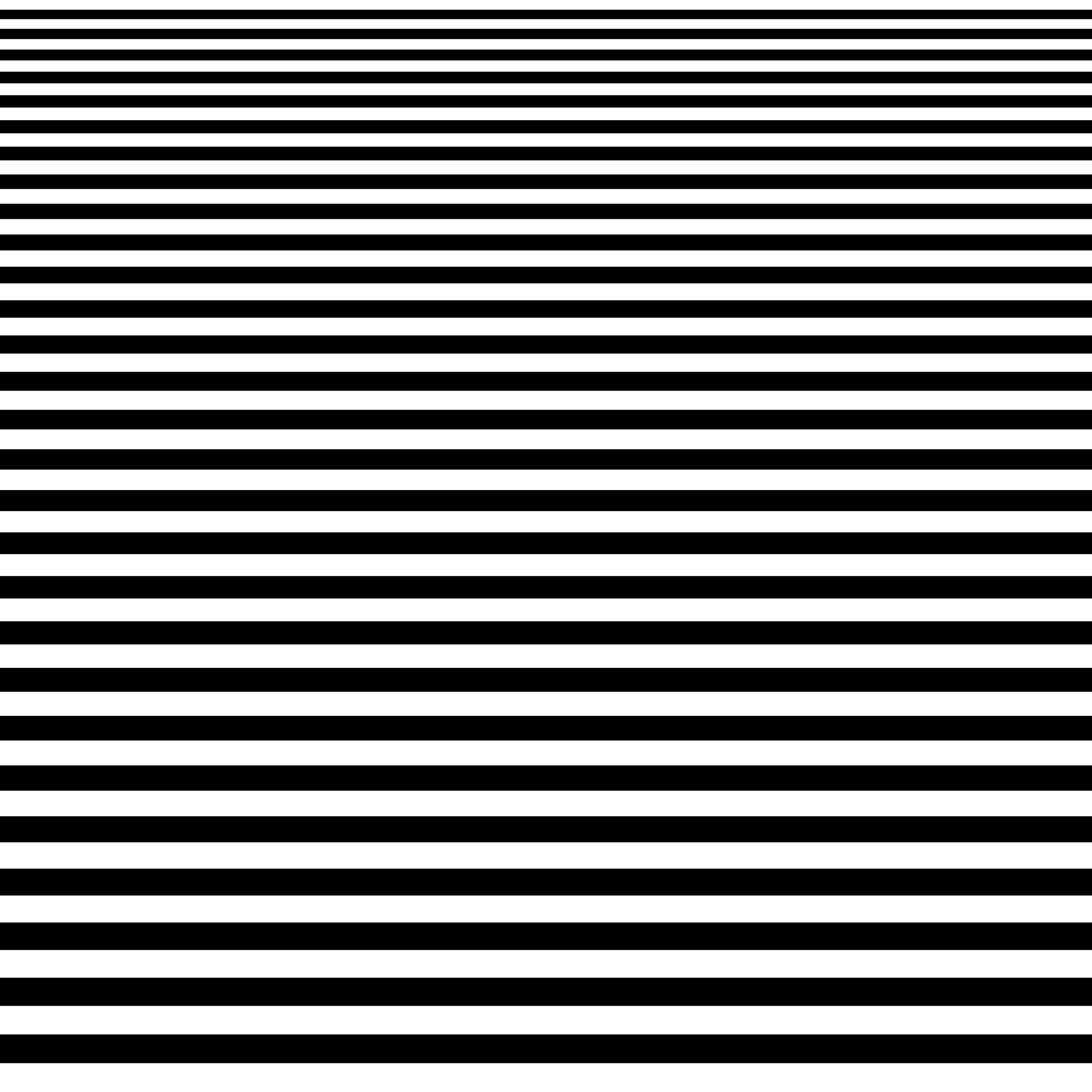 COMMUNITY-MANAGEMENT     
Der direkte Draht zu Lesern, Hörern und Zuschauern
5
Definition Community-management
„Community Management ist die Bezeichnung für alle Methoden und Tätigkeiten rund um Konzeption, Aufbau, Leitung, Betrieb, Betreuung und Optimierung von virtuellen Gemeinschaften sowie deren Entsprechung außerhalb des virtuellen Raumes. Unterschieden wird dabei zwischen operativen, den direkten Kontakt mit den Mitgliedern betreffenden, und strategischen, den übergeordneten Rahmen betreffenden, Aufgaben und Fragestellungen.“
Bundesverband Community Management (BVCM)
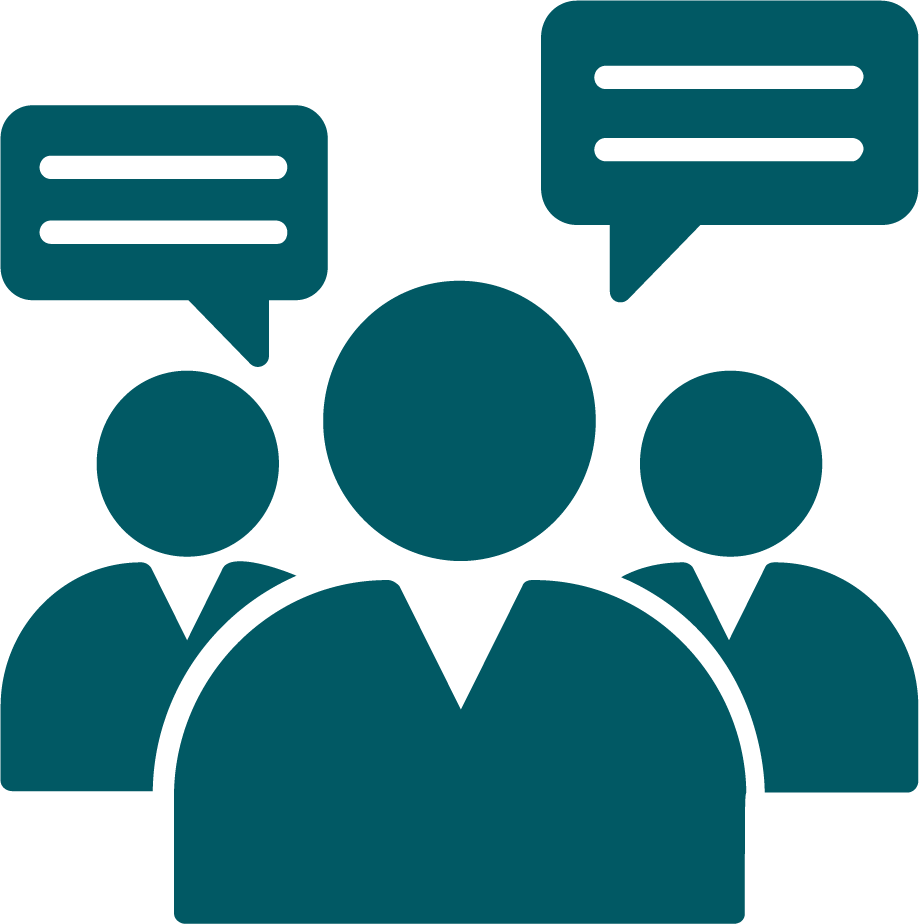 6
Die Community und ihr management
Rollen des Community-Managers
Aspekte des Community-Managements
Dimensionen einer Online-Community
Botschafter
Vertrauensperson & Seelsorger
Weihnachtsmann
Hausmeister
Talkmaster/Türsteher
Steuermann/Schiedsrichter 
Analytiker
Rockstar
Community-Building 
Community-Engagement
Content-Management
Community-Support
Compliance
Dialog- und Krisenmanagement
Monitoring
Unternehmungen
Gemeinsame BezugspunkteGeografischDemografischThematischAktivitätsbasiert

Individuelle BedürfnisseSelbstdarstellungDokumentationKollaborationZugehörigkeit
7
[Speaker Notes: Menschen sind soziale Wesen. Dem entsprechend entstehen Online-Communitys überall dort, wo Menschen gemeinsame Bezugspunkte finden, etwa weil sie in derselben Region leben (geografisch), sich in einer ähnlichen Lebensphase befinden (demografisch) oder sich für ähnliche Themen oder Aktivitäten interessieren. Sie verweilen am liebsten an jenen Orten, wo ihre Bedürfnisse nach Selbstdarstellung, Austausch und Zugehörigkeit erfüllt werden. 

Aspekte des Community-Managements 
Community-Management umfasst diverse Aufgaben und Tätigkeiten. Das beginnt bei der grundsätzlichen Konzeption und dem Aufbau der Gemeinschaft (Community-Building) sowie Maßnahmen der Aktivierung (Audience Engagement) und geht über die Organisation der Inhalte (Content-Management) und der Nutzerbetreuung (Community-Support) bis hin zur Moderation der Diskussion (Dialog- und Krisenmanagement) nach klaren Regeln (Compliance), der Messung der Aktivitäten (Monitoring) sowie zu Community-Aktivitäten außerhalb des digitalen Raums (Unternehmungen).

Rollen des Community-Managements
Community-Managerinnen und -Manager übernehmen gegenüber der Community diverse Rollen, und zwar umso mehr, wenn sie mit ihrem persönlichen Namen auftreten: Einerseits sind sie Botschafter des Medienunternehmens, andererseits Vertrauenspersonen und erste Ansprechpartner für Nutzerinnen und Nutzer. Sie sind sowohl Beobachter und Analytiker als auch Talkmaster und Schiedsrichter. Ihr Job erfordert Empathie und Fingerspitzengefühl, technische Fähigkeiten und rechtliches Grundwissen.

TIPP: Bitten Sie die Workshop-Teilnehmenden zur Diskussion: „Welchen Stellenwert hat der Dialog mit Nutzerinnen und Nutzern in Ihrem Medienunternehmen? In welcher Abteilung ist das Community-Management angesiedelt? Welche Ressourcen stehen zur Verfügung?“]
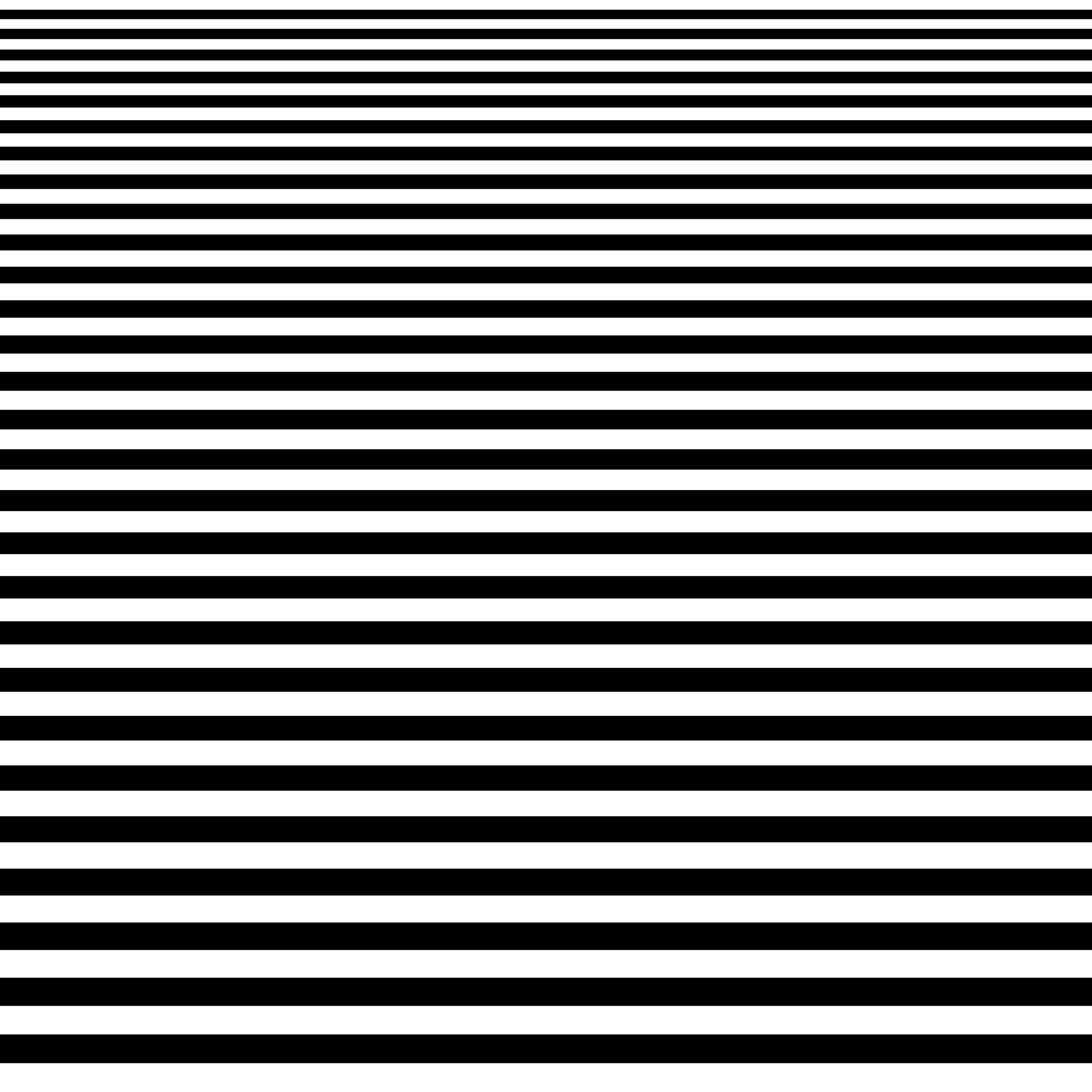 HATE SPEECH
Formen und Gefahren der Hassrede
8
Definitionen von hate speech
»Eine (digitale) Form gruppenbezogener Menschenfeindlichkeit.«


»Hatespeech beinhaltet zum einen eindeutig sexistische oder rassistische Beleidigungen  oder die Anstiftung zur Gewalt, kann aber auch subtilere Formen annehmen.«


»Ein verbales Hintergrundrauschen, das zu gelebtem Gewaltexzess motiviert.«
Arbeitsgemeinschaft Kinder- und Jugendschutz NRW
Medienkompetenzportal NRW
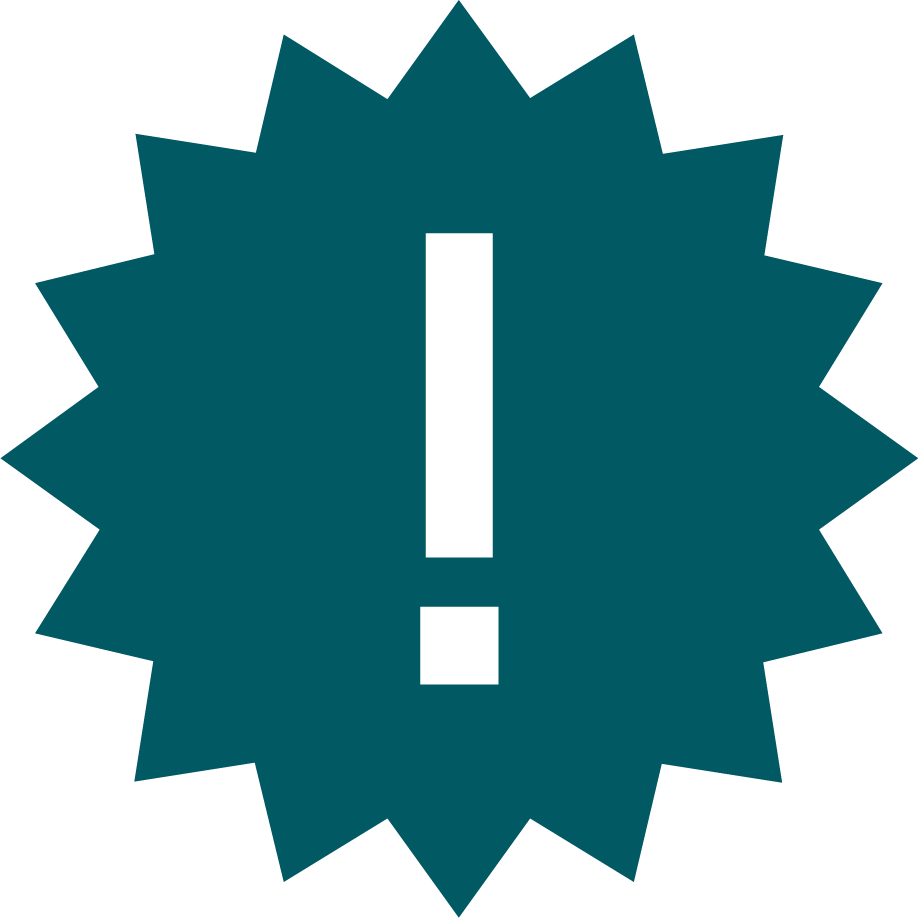 Amadeu Antonio-Stiftung
9
[Speaker Notes: Es existiert noch keine allgemeingültige und rechtsverbindliche Definition für Hate Speech. Nichtsdestotrotz lassen sich einige Eigenheiten skizzieren, die das 
Phänomen recht eindrücklich umreißen. Diese drei Definitionsversuche verdeutlichen das.]
Dimensionen der diskriminierung
1. Rassismus
2. Religiös motivierter Rassismus
3. Sexismus
4. Homo- und Transfeindlichkeit
5. Weitere (z. B. Antiziganismus, Ableismus, Klassismus, Lookismus, …)
6. Politisch Aktive
10
[Speaker Notes: Hate Speech richtet sich meist gegen Personen, weil sie einer bestimmten Gruppe zugeordnet werden. Sie erfahren eine Abwertung beispielsweise aufgrund ihrer Hautfarbe, ihrer (vermeintlichen) Herkunft, ihrer Religion, ihres Geschlechts, ihrer sexuellen Orientierung oder ihres Körpers, um nur einige Beispiele zu nennen. Hate Speech ist insofern eng verknüpft mit dem Begriff der gruppenbezogenen Menschenfeindlichkeit. 

RASSISMUS: Kategorisierung und Beurteilung von Menschen aufgrund ihrer vermuteten Abstammung 
ANTISEMITISMUS UND ANTIMUSLIMISCHER RASSISMUS: Diskriminierung der Religionszugehörigkeit 
ANTIZIGANISMUS: Diskriminierung gegenüber Sinti, Roma, Fahrenden und Jenischen
SEXISMUS: Diskriminierung auf Basis des Geschlechts 
HOMO- UND TRANSFEINDLICHKEIT: Diskriminierung auf Basis der Sexualität
ABLEISMUS: Diskriminierung gegenüber Menschen mit Behinderung
KLASSISMUS: Diskriminierung nach sozialer Herkunft
LOOKISMUS: Stereotypisierung aufgrund des Aussehens

Es kann aber auch jene treffen, die zwar selbst nicht einer der genannten Gruppen zugeordnet werden, aber für deren Rechte eintreten.]
Hate speech: muster und merkmale
Plakative Bildsprache
Uninformierte oder falsche Aussagen
Stereotypische Sprachmuster
„Muslimischer Ziegenficker“ „Verzottelter Punker“
„Asylantenflut. Islamisierung. Homo-Lobby.“
„Hartzer haben alle teure Handys.“
Wir/Die-Rhetorik
Herabwürdigende Begriffe
Gleichsetzung
„Die bedrohen unsere Frauen!“
„Der Jude aus Israel“                      „Der Erzkonservative aus Bayern“
„Kanake! Schwuchtel! Schlampe! Mongo!“
Humor als Tarnung
Verallgemeinerung
Aber-Rhetorik
„Für einen Griechen ist der Dimitri ganz schön fleißig!“
„Du willst ein teures Smartphone? Dann werd‘ doch Asylant“
„Ich hab‘ ja nichts gegen Frauen, aber …“
Aufruf zu Gewalt
Konstruierter Zwang
Befürwortung von Gewalt
„Wenn wir nicht zurückschlagen, werden wir alle sterben.“
„Lasst uns die Bonzenkarren heute Nacht abfackeln.“
„Ich wäre nicht überrascht, wenn da Messer und Knüppel helfen.“
11
[Speaker Notes: Die folgenden Abschnitte veranschaulichen, wie sich Hate Speech im Kontext diverser Diskriminierungsverhältnisse äußern kann. Die genannten sprachlichen und inhaltlichen Muster sind dabei in der Regel insgesamt typisch für das Phänomen Hate Speech. Die frei gewählten Beispiele sollen das jeweilige Muster veranschaulichen.

Nur wenige Hasskommentatoren agieren strategisch und mit allen Mitteln der Rhetorik. Aber je verbreiteter die jeweiligen Muster sind, desto höher die Gefahr, dass sie von Menschen übernommen werden, die sich der gefährlichen Wirkung der Aussagen nur bedingt bewusst sind.]
gefahren durch hate speech
Eindruck und Verantwortung
Verunsicherung der Friedfertigen
Einfluss auf Meinungsbildung
Anstieg der Gewalttaten
Immer mehr Nutzer fühlen sich bedroht, eingeschüchtert oder verunsichert.
Viele Online-Redakteure fühlen sich überfordert oder gar verängstigt.
Wenn Publizieren zur Mutprobe wird, ist die Medienvielfalt in Gefahr.
Hate Groups nutzen die Mechaniken des Online-Diskurses besonders geschickt und fallen deshalb stärker auf.
Je lauter die Minderheiten, desto eher entsteht der Eindruck einer Mehrheitsmeinung.
Zahl der Ermittlungsverfahren wg. Volksverhetzung und Gewaltdarstellung im Netz stieg 2015 deutlich an.
2016 gab es 3.768 geflüchtetenfeindliche Vorfälle, davon 116 Brandanschläge und 595 tätliche Übergriffe.
Je wilder der Zoff in Kommentarspalten, desto eher bleibt ein schlechter Eindruck vom gesamten Medium.
Plattformbetreiber können in die Verantwortung genommen werden.
12
[Speaker Notes: Imageschäden und potentielle juristische Konsequenzen 
Studien zeigen, dass sich die Wahrnehmung der Kommentarspalten auch auf die Wahrnehmung des publizierenden Mediums auswirken kann: Je wilder der Zoff in Kommentarspalten, desto eher bleibt ein schlechter Eindruck vom gesamten Medium. Eine von Hass geprägte Kommentardebatte kann also auch dem Gesamtimage des Medienunternehmens schaden. 

Hinzu kommt, dass Medienunternehmen als Plattformbetreiber auch für die Hasskommentare ihrer Nutzerinnen und Nutzer in Verantwortung genommen werden können, wenn sie nicht ab Kenntnis eines Rechtsverstoßes unverzüglich alles ihnen Mögliche und Zumutbare unternehmen, um den Verstoß zu beseitigen. 

Verunsicherung der Friedfertigen
Wenn immer mehr Nutzer sich bedroht, eingeschüchtert oder verunsichert fühlen und selbst Onlineredaktionen überfordert oder gar verängstigt sind, weil sie Hasskommentare fürchten, ist die Meinungs- und Medienvielfalt in Gefahr. 

Einfluss auf öffentliche Meinungsbildung
Gruppierungen von Menschen, die die öffentliche Meinung koordiniert beeinflussen wollen, so genannte Hate Groups, nutzen die Mechanismen des Online-Diskurses besonders geschickt und fallen deshalb stärker auf. Und je lauter diese Minderheiten werden, desto eher entsteht der Eindruck einer Mehrheitsmeinung.

Anstieg der Gewalttaten
Studien aus den USA, Großbritannien und Deutschland belegen eine starke Korrelation zwischen Hate Speech in den sozialen Medien und hassmotivierten Straftaten. Ein Beispiel: Laut Angaben des Bundesamtes für Justiz hat sich die Zahl der Ermittlungsverfahren wegen Volksverhetzung und Gewaltdarstellungen im Netz im Jahr 2015 mehr als verdoppelt. Pro Asyl meldete für 2015 bereits 1.249 geflüchtetenfeindliche Vorfälle. Im Jahr 2016 waren es 3.768 Fälle, davon 116 Brandanschläge und 595 tätliche Übergriffe.]
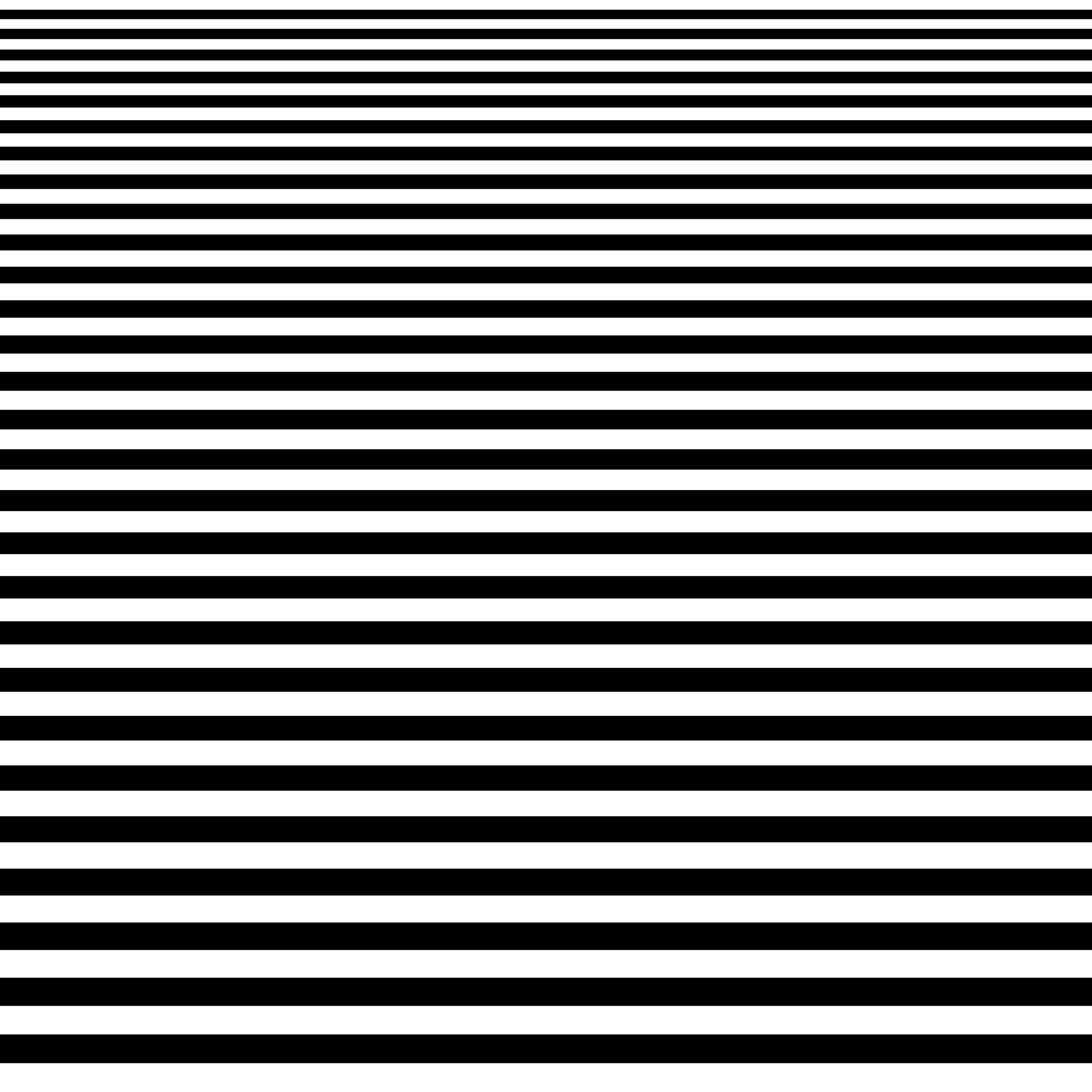 DER RECHTLICHE RAHMEN
Gesetze und Strafverfolgung
13
der rechtliche Rahmen
1. Grundgesetz Artikel 5
2. Strafgesetzbuch §§ 86, 111, 130, 166 (politisch)
3. Strafgesetzbuch §§ 185-187, 240-241 (persönlich)
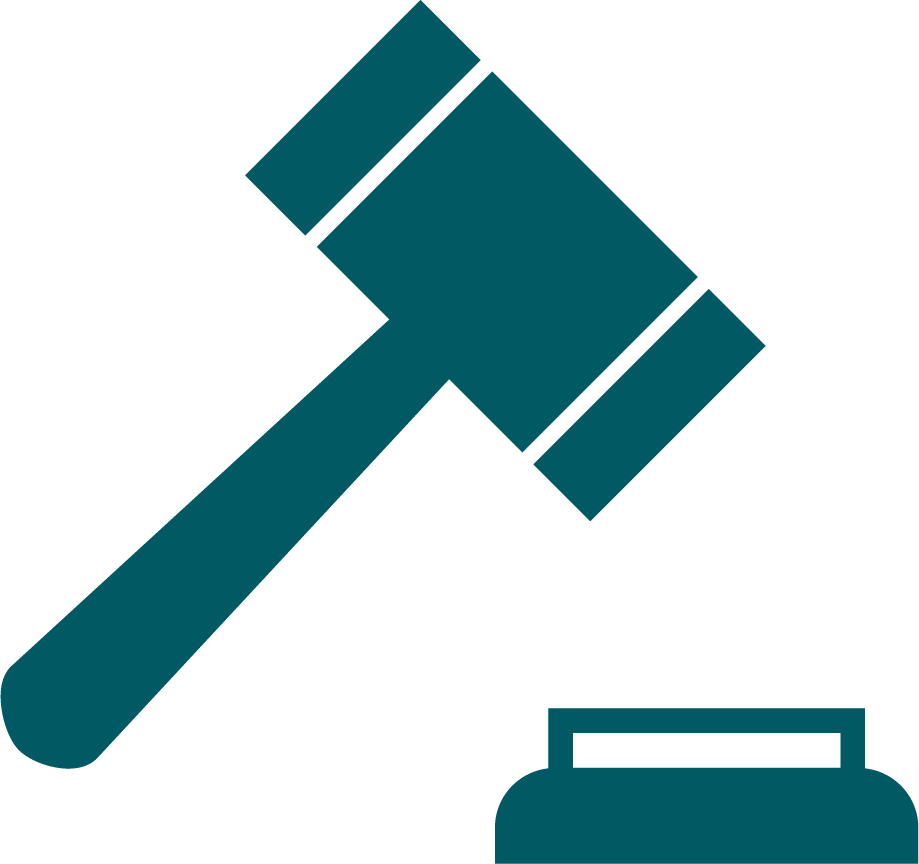 4. Rundfunkstaatsvertrag §§ 54 ff. und Telemediengesetz §§ 7 ff.
5. Jugendmedienschutz-Staatsvertrag §§ 4 und 5
6. Netzwerkdurchsetzungsgesetz (NetzDG)
14
[Speaker Notes: Für die Rechtsdurchsetzung gegen Hassrede im Internet dienen diverse Gesetze als Rechtsgrundlage.

Zu den wichtigsten gesetzlichen Grundlagen in punkto Hate Speech gehören einerseits das Gebot der Meinungsfreiheit (Grundgesetz Art. 5 GG), anderseits das Telemediengesetz (§ 7 ff TMG), der Rundfunkstaatsvertrag (§ 54 ff RStV) und der Jugendmedienschutz-Staatsvertrag (§§ 4& 5 JMStV) sowie vor allem diverse Paragrafen im Strafgesetzbuch.

Deren Auslegung ist jedoch selbst unter Juristen mitunter umstritten, weil für die Beurteilung immer wieder Einzelabwägungen und der Kontext des jeweiligen Hasskommentars maßgeblich sind.]
hasskommentare und urteile
„Irgendwann wird auch das kriminelle Regierungspack merken, dass die Integration für dieses Gesochs voll in die Hose gegangen ist und dieses Ungeziefer nur unser Geld haben will...“
„Dreckige Systemnutte!“
„I hätt nu a Gasflasche und a Handgranate rumliegen…“
2.200 Euro Geldstrafe 
(AG Traunstein, Az. 510 JS 54808/16)
7.500 Euro Geldstrafe 
(AG Passau Az. 4 Ds 32 Js 12766/14)
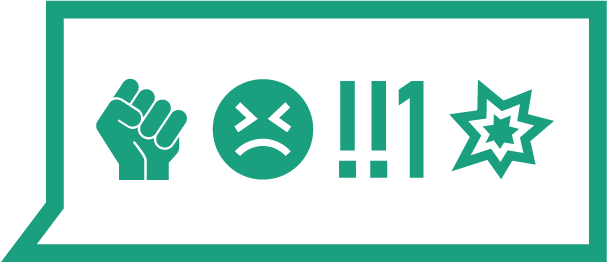 „Asylanten, Kinderschänder und Vergewaltiger. Tut was dagegen. Jagt Sie zum Teufel. Vernichtet sie, wo Ihr sie seht. Erschlagt sie und rottet Sie aus…“
„Ich bin dafür, dass wir die Gaskammern wieder öffnen und die ganze Brut da reinstecken.“
3.750 Euro Geldstrafe 
(OLG Hamm, Az. 4 RVs 103/17)
1.500 Euro Geldstrafe und acht Monate Bewährungsstrafe             (AG Dinslaken Az. 3 Ds 108/19 (111 Js 86/18)
4.800 Euro Geldstrafe 
(AG Tiergarten Berlin Az. 259 Cs 218/15)
15
[Speaker Notes: Die Erfahrung zeigt, dass der Anteil strafbarer Hasskommentare im Vergleich zum Gesamtaufkommen sehr gering ist. Dennoch kann die Strafverfolgung einen wichtigen Beitrag leisten, denn je häufiger die besonders kritischen Hasskommentare strafrechtlich verfolgt oder gar sanktioniert werden, desto höher ist die abschreckende Wirkung - und desto weniger Nachahmer und Wiederholungstäter gibt es. 

TIPP: Lassen Sie die Workshop-Teilnehmerinnen und –Teilnehmer schätzen, welcher Hasskommentar welche Strafe erhalten hat. Diskutieren Sie die Urteile.]
Was tun, wenn‘s brennt?
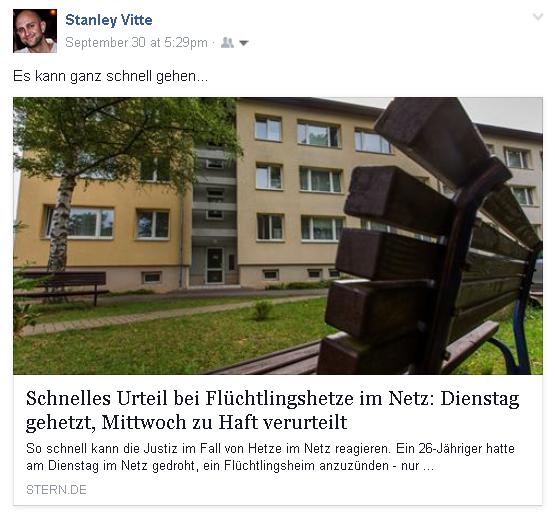 Beweise sichern
Justiziariat befragen
Plattform kontaktieren
Medienanstalten konsultieren
Internetwache kontaktieren
Strafverfolgung einschalten
16
[Speaker Notes: Was ist zu tun bei eventuell strafrechtlich relevanten Kommentaren? Diskutieren Sie die hier genannten Optionen und bitten Sie die Teilnehmerinnen und Teilnehmer um Erfahrungsaustausch.]
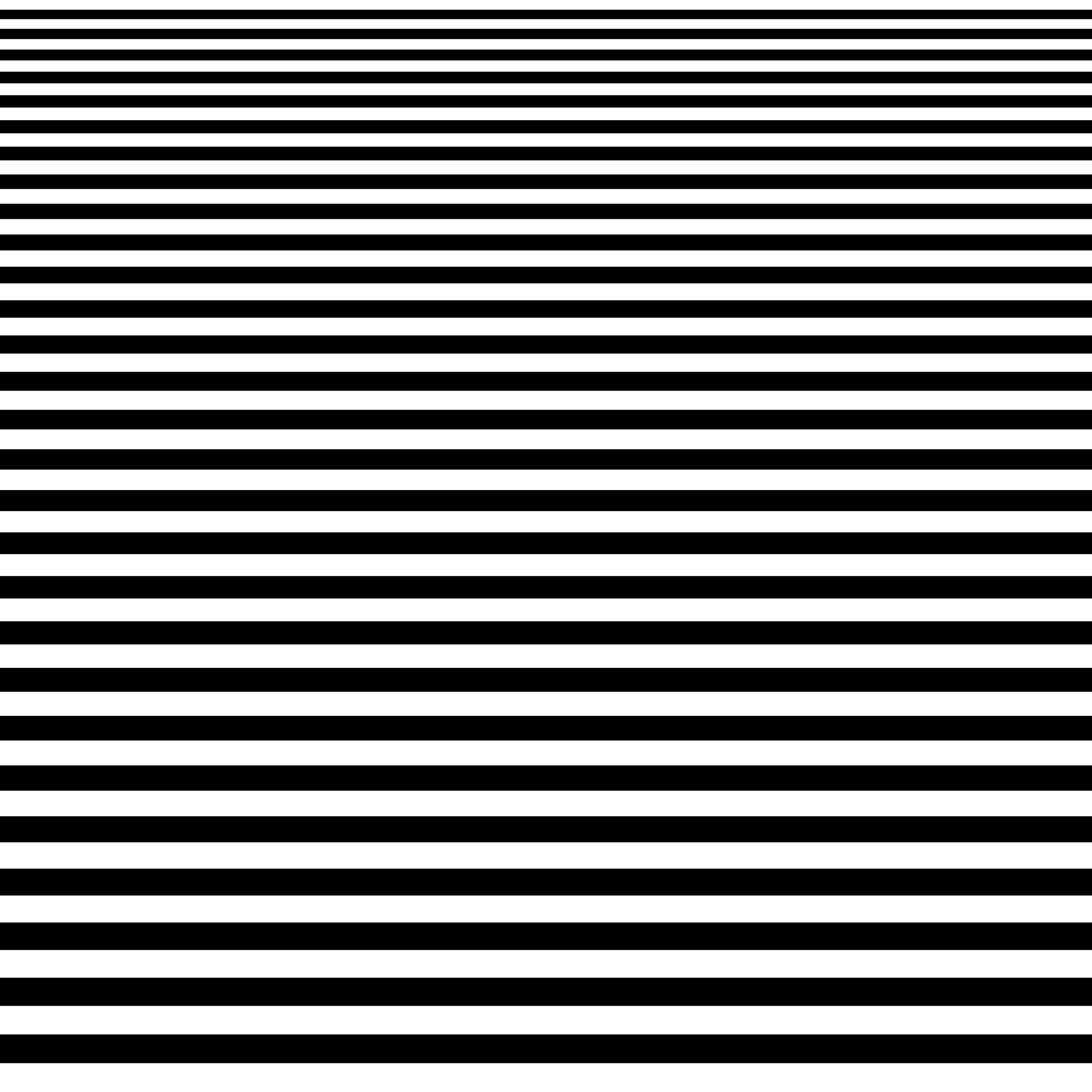 VIRTUELLES HAUSRECHT
Die Regelwerke fürs Miteinander
17
Regelwerke für gesunde communities
Verhaltenskodex (Netiquette)
Nutzungs-bedingungen
Social Media Guidelines
Wie wollen wir miteinander kommunizieren (und wie nicht)?
Welche Inhalte sind erwünscht (und welche nicht)?
Welches Verhalten wird begrüßt (und welches nicht)?
Zielgruppe
Zugang & Registrierung
Zulässigkeit von Inhalten
Konsequenzen bei Verstößen
Gewährleistung & Haftung
Unternehmensziele und Strategie
Was sollten Mitarbeiter unbedingt wissen?
Welche Regeln gelten für Mitarbeiter und warum?
Private vs. berufliche Nutzung
18
[Speaker Notes: Betreiber redaktioneller Webseiten und dazugehöriger Foren verfügen über ein virtuelles Hausrecht. Das heißt, sie können zu einem erheblichen Teil selbst bestimmen, nach welchen Regeln kommuniziert werden soll. Zu den wichtigsten Regelwerken gehören hierbei die Nutzungsbedingungen, der Verhaltenskodex und so genannte Social Media-Guidelines. 

Eine konsequente und wiederholte Kommunikation dieser Regeln kann maßgeblich dazu beitragen, Diskussionen fair und transparent zu moderieren und somit ein zivilisiertes Diskursklima zu erzeugen und zu erhalten.

Nutzungsbedingungen
Die Nutzungsbedingungen oder AGB stellen klar, zu welchen Bedingungen Menschen die Kommentarfunktion nutzen dürfen. Dazu gehören in der Regel eine Umschreibung der Zielgruppe und Modalitäten von Zugang und Registrierung ebenso wie eine Beschreibung zulässiger Inhalte und möglicher Konsequenzen bei Verstößen. Nutzungsbedingungen stellen einen rechtlichen Rahmen dar, sollten aber dennoch so prägnant und allgemeinverständlich wie möglich formuliert sein. 

Verhaltenskodex
Der Verhaltenskodex beschreibt in kurzen, einfachen Sätzen, nach welchen Regeln die Community miteinander kommunizieren soll. Im Stile einer ehrenhaften Selbstverpflichtung appelliert er an das Wohlverhalten der Nutzerinnen und Nutzer und umschreibt den gewünschten Umgang ebenso wie Tabus und mögliche Sanktionen bei Verstößen. 

Social Media Guidelines
Social Media-Guidelines richten sich an Mitarbeiterinnen und Mitarbeiter des Medienunternehmens. Als Leitfaden und Orientierungshilfe erklären sie stichpunktartig die Nutzung sozialer Medien und der dazu gehörigen Unternehmensziele und geben entsprechende Verhaltensempfehlungen für Mitarbeiterinnen und Mitarbeiter. 

TIPP: Lassen Sie die Teilnehmenden in Gruppenarbeit an Flipcharts ihre eigenen Regelwerke erstellen und anschließend im Plenum diskutieren.]
Exkurs: kommentarfilter
Kommentare nur in ausgewählten Bereichen
Kommentare nur gegen Bezahlung
Kommentare nur nach Test
Künstliche Intelligenz rettet die Forenkultur
Vorteil: höhere Eintrittshürde für Störenfriede jeglicher Art
Nachteil: finanziell Schwache werden ausgeschlossen, Diskurse verlieren an Repräsentativität
Gefahr: Teilhabe wird Luxusgut
Vorteil: Verringerung der „Schlachtfelder“ entlastet die Redaktion
Nachteil: Diskussionen verlagern sich in Offtopic-Bereiche – oder in Bereiche außerhalb der redaktionellen Kontrolle
Vorteil: sprachbasierte Filter sparen massig Zeit und Ressourcen
Nachteil: bisher noch schwache Akzeptanz und hohe Startkosten
Herausforderung an Transparenz und   Regulierung
Vorteil: höhere Chance, dass Kommentatoren erstmal lesen, was sie diskutieren
Nachteil: erhöhter redaktioneller Aufwand
Gefahr: Teilhabe wird eine Sache der Bildung (und Geduld)
19
[Speaker Notes: Wäre es nicht praktisch und hilfreich, wenn man unliebsame Trolle und Hasskommentare von vornherein aussortieren könnte? Nicht wenige Redaktionen, die ihr virtuelles Hausrecht aktiv gestalten, haben hierzu bereits Experimente gewagt. Doch wie die Erfahrung zeigt, bergen solche „Vorab-Filter“ Chancen und Risiken gleichermaßen.

Vorab-Moderation
Redaktionen, deren Beiträge regelmäßig eine hohe Anzahl an Kommentaren verbuchen, haben die Praxis entwickelt, Kommentare vor der Veröffentlichung zu prüfen. Ein Vorteil hieran ist, dass beispielsweise Hasskommen-tare seltener öffentlich in Erscheinung treten, weil die Redaktion sie gar nicht erst freischaltet. Lebhafte unmittelbare Diskussionen innerhalb der Nutzerschaft kommen so allerdings weniger zustande – und es birgt die Gefahr des Overblockings: dass mehr blockiert wird, als nötig, legitim und sinnvoll ist.

Kommentare nur in ausgewählten Bereichen
Andere Redaktionen sind dazu übergegangen, Kommentare nur noch in ausgewählten Bereichen zuzulassen. Diese „Verringerung der Schlachtfelder“ kann das Community-Management entlasten und die Diskussionsqualität erhöhen. Die Gefahr ist allerdings, dass sich Diskussionen zu „gesperrten Themen“ in den Kommentarbereich anderer Beiträge verlagern – oder in Bereiche außerhalb der redaktionellen Kontrolle. 

Kommentare nur gegen Bezahlung
In manchen Communities dürfen nur zahlende Mitglieder Kommentare verfassen. Das setzt eine höhere Eintrittshürde für Störenfriede jeglicher Art, riskiert allerdings auch, dass finanziell Schwache ausgeschlossen werden, obwohl sie friedfertig sind. Wenn Teilhabe zum Luxusgut wird, verlieren Diskurse an Repräsentativität und die Meinungsvielfalt wird eingeschränkt. 

Kommentare nur nach Test
Einzelne Redaktionen haben ihrem Kommentarbereich einen kurzen Test vorgeschaltet, innerhalb dessen Nutzerinnen und Nutzer durch die Beantwortung von Fragen belegen müssen, dass sie den zu kommentierenden Beitrag auch gelesen haben. Diese Maßnahme kann ebenfalls die Diskussionsqualität erhöhen, erfordert allerdings auch einen höheren redaktionellen Aufwand, die jeweiligen Tests zu erstellen.

Einsatz künstlicher Intelligenz 
Redaktionen mit extrem hohem Kommentarvolumen experimentieren bereits mit dem Einsatz künstlicher Intelligenz, die Kommentare nach ihrem Eingang bewertet und dem Moderationsteam meldet (oder sie direkt blockiert). Der Einsatz von derlei sprachbasierten Filtern kann Zeit und Ressourcen im Community-Management sparen, ist bisher allerdings noch nicht sehr verbreitet, weil deren Einrichtung und Pflege ebenfalls personelle Ressourcen und technisches Know-how erfordert.]
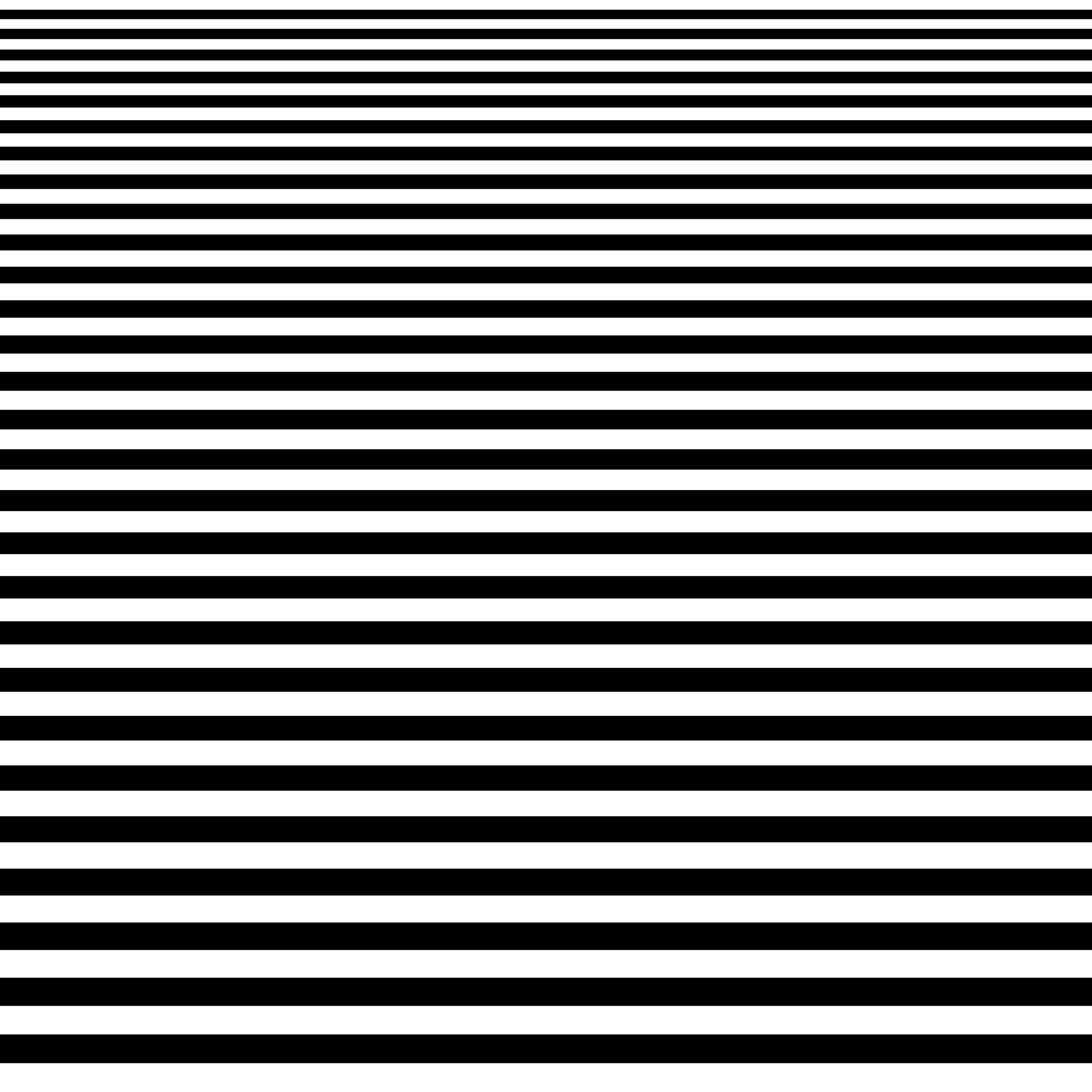 HASS MODERIEREN
Strategien und Handlungsoptionen
20
Zeitlose internet-weisheiten?
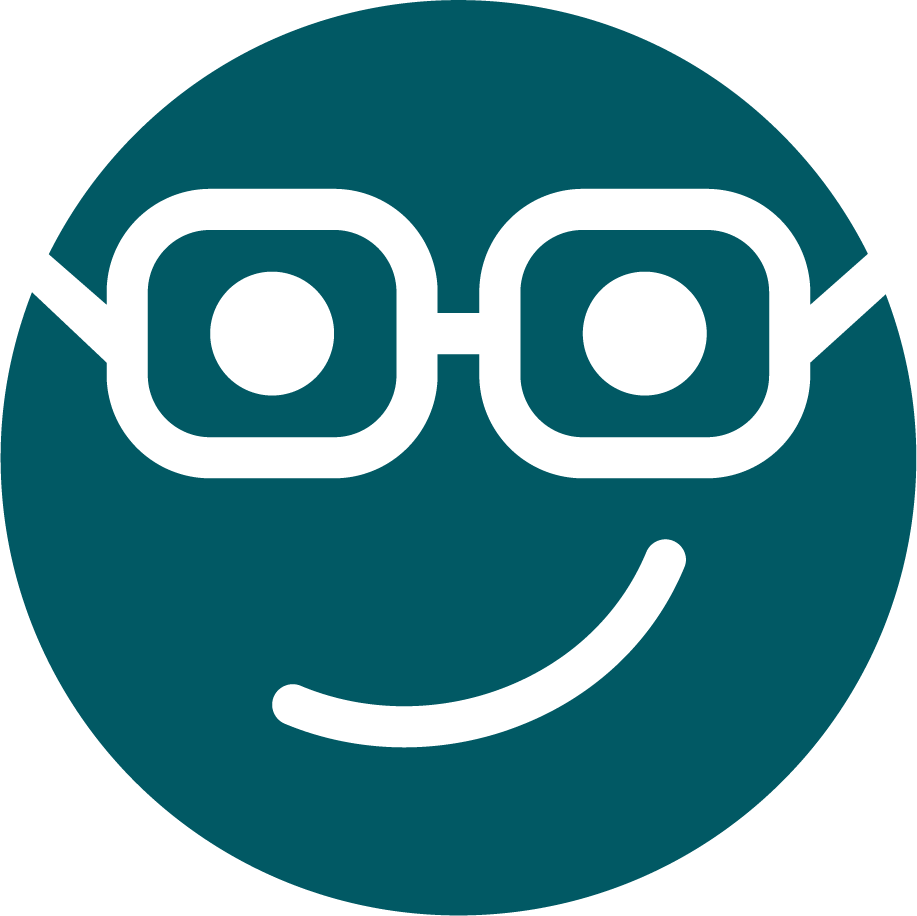 1
„Don‘t feed the troll.“
2
„Ignorance is bliss.“
3
„Haters gonna hate.“
21
[Speaker Notes: Die folgenden Sprüche aus dem englischsprachigen werden nicht selten als allgemeine Weisheiten dargestellt. Sie sind aber durchaus streitbar, weil sie allesamt zu Zurückhaltung raten und dem Community-Management und dem Nutzerdialog keinen besonderen Stellenwert geben.

„Don‘t feed the trolls“ (Füttere nicht die Trolle) suggeriert, dass man möglichst niemals auf die Kommentaraktivitäten von Störenfrieden eingehen sollte. Ist diese These allgemein haltbar?
„Ignorance is bliss“ (Ignoranz macht selig) stellt Wegschauen als eine gesunde Alternative dar. Könnte das stimmen und wenn ja: in welchen Fällen?
„Haters gonna hate“ (Hasserfüllte werden immer hassen) vermittelt den Eindruck, dass es gegen Hasskommentare keinerlei Mittel gibt. Was ist davon zu halten?]
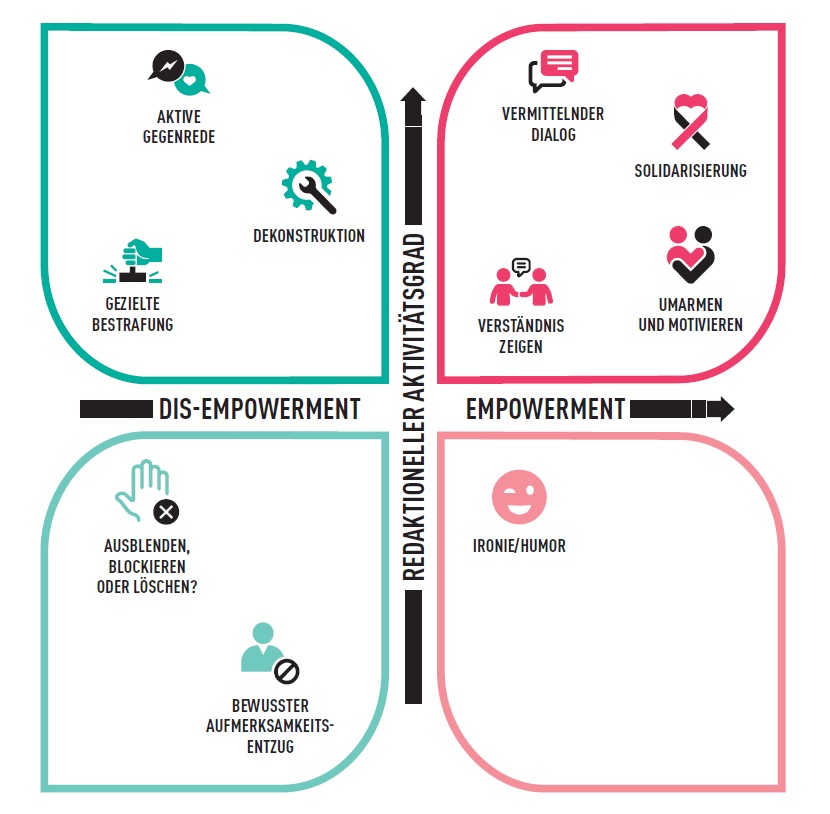 Regulierende und bestärkende 
Strategien der Moderation
22
[Speaker Notes: Die Wissenschaftler Prof. Dr. Stephan Weichert und Dr. Leif Kramp haben im Auftrag der Landesanstalt für Medien NRW das Diskussionsverhalten der Nutzerinnen und Nutzer führender Nachrichtenmarken sowie deren Moderationsstrategien untersucht. Die Erkenntnisse ihrer Studie wurden nicht nur als Buch veröffentlicht, sondern auch in Form einer praxisorientierten Handreichung für Redaktionen, die die Handlungsoptionen des Community-Managements anschaulich gruppiert: in regulierende und bestärkende Strategien mit unterschiedlich hohem redaktionellen Aufwand.]
DIS-EMPOWERMENT
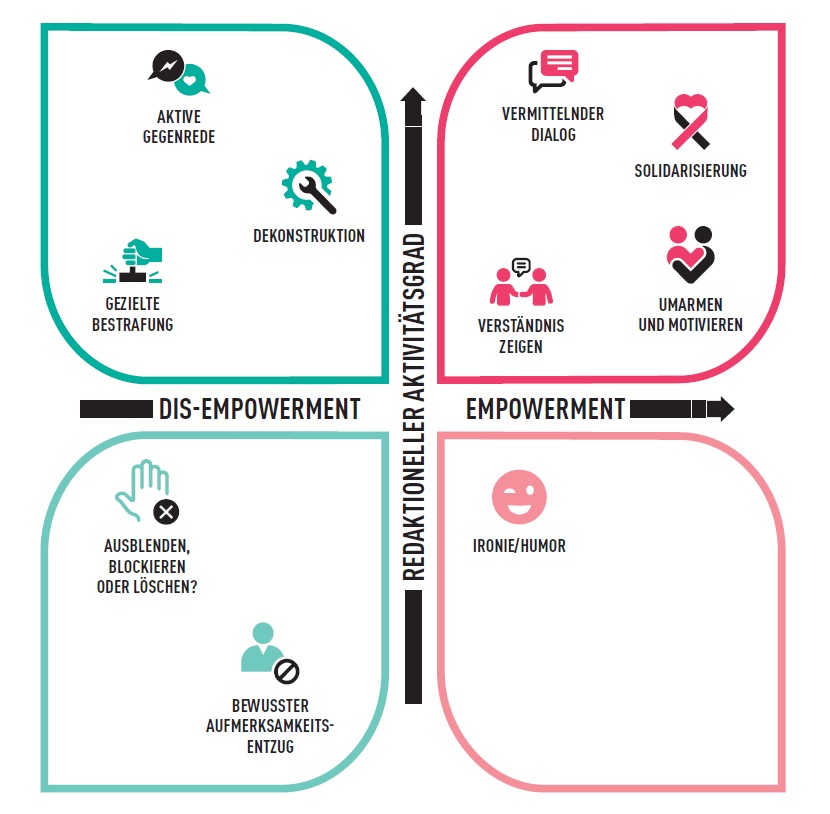 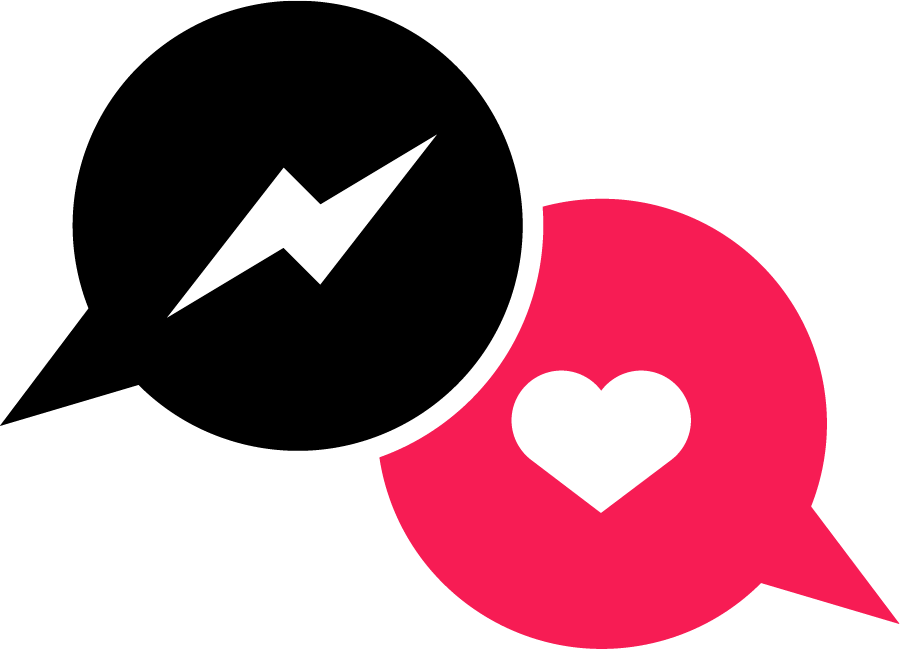 Gegenrede
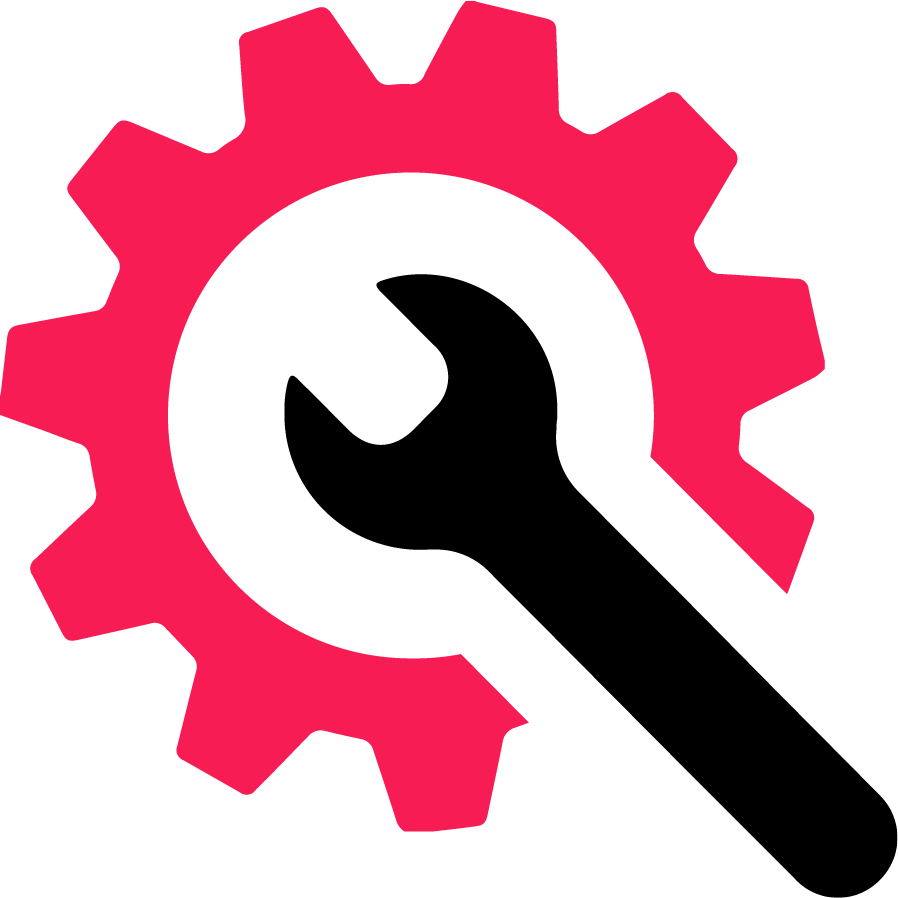 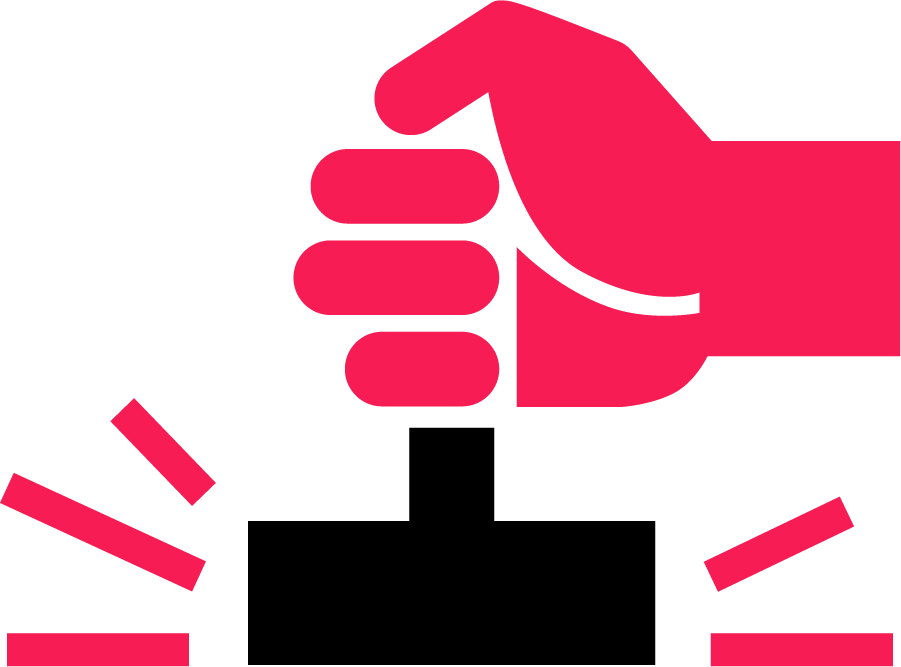 Dekonstruktion
Bestrafung
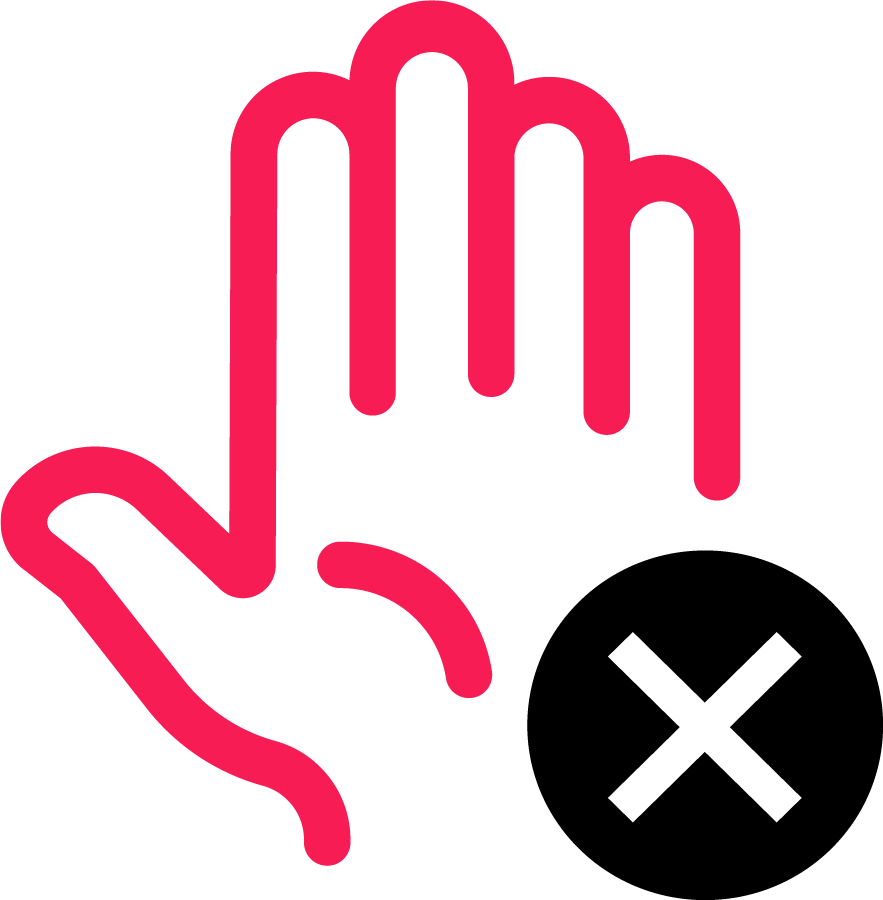 Ausblenden, Blockieren oder Löschen
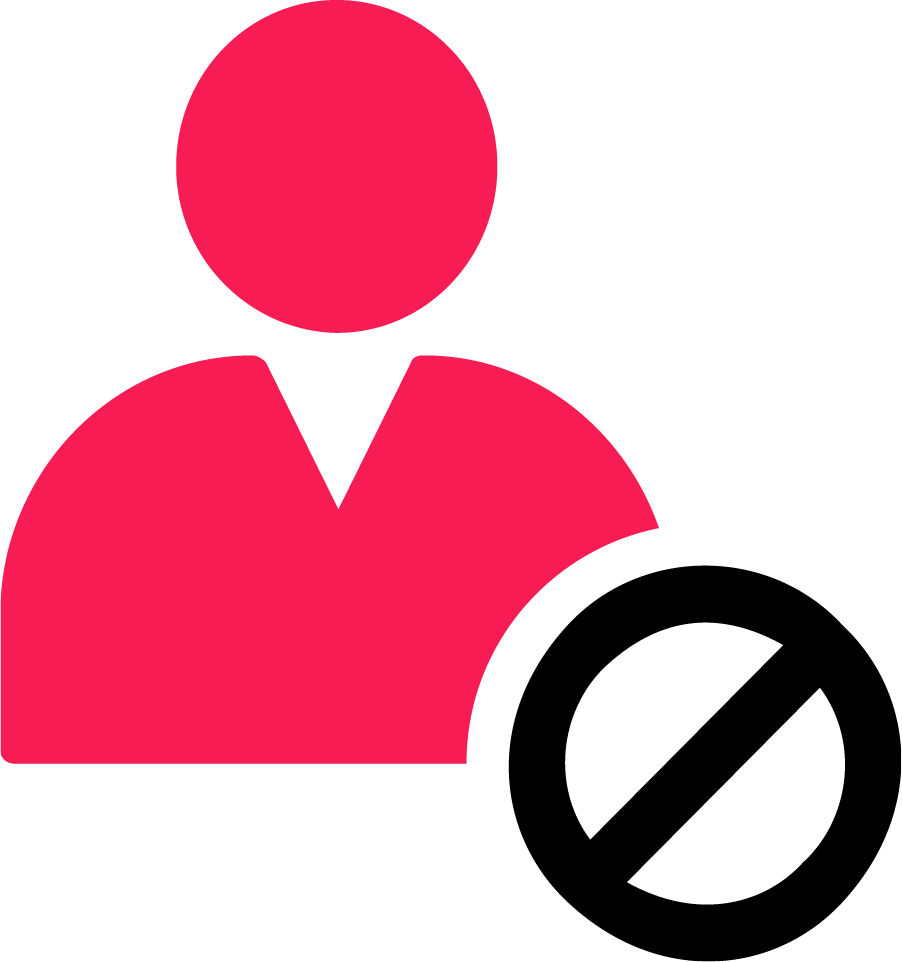 Ignorieren
23
[Speaker Notes: Ausblenden, Blockieren oder Löschen? 
Hasskommentare zu löschen ist zwar die günstigste und einfachste Maßnahme, aber auch am wenigsten nachhaltig, weil deren Urheberinnen und Urheber den Kommentar im Zweifel einfach erneut absetzen (und den Vorwurf der Zensur ergänzen). Als ähnlich einfache aber effizientere Variante gilt das Ausblenden des Kommentars, sodass er nur noch vom Absender selbst gesehen werden kann. 

Bewusster Aufmerksamkeitsentzug (Ignorieren)
Eine alte Internet-Weisheit heißt: „Don’t feed the troll“. Dahinter steckt die Erfahrung, dass Störenfriede nachlassen, je weniger Reaktionen sie erhalten. Einzelne eher harmlose Hasskommentare bewusst zu ignorieren, ist minimal aufwändig und mitunter mutig, kann aber auch kontraproduktiv sein, weil das die Eigendynamik der Diskussion befeuern kann.

Gezielte Bestrafung
Beleidigung, Verleumdung oder Volksverhetzung sind nicht von der Meinungsfreiheit gedeckt, Aufrufe zu Straf- oder Gewalttaten sind keine Kavaliersdelikte. Solche Kommentare können und sollen angezeigt werden, um straf- oder zivilrechtliche Konsequenzen zu erwirken. 

Dekonstruktion
Wer Hasskommentare bis ins kleinste Detail zer- und widerlegen will, benötigt vor allem Zeit und Geduld. Die relativ aufwändige Maßnahme der „Dekonstruktion“ lohnt nur, wenn sie eine nachhaltige Wirkung für die gesamte Diskussionskultur entfaltet. Aber sie kann – ähnlich wie Gegenrede – ein Zeichen setzen, das auch von der stummen Leserschaft wahrgenommen wird. 

Aktive Gegenrede
Aktive Gegenrede (Fachwort: Counterspeech) kann helfen, unsoziale Diskurse in konstruktive Dialoge zu verwandeln. Wo Hass auftritt, hält die Redaktion dagegen. Aktive Gegenrede gehört jedoch zu den aufwändigsten Maßnahmen, denn sie erfordert nicht nur hohe Aufmerksamkeit und schnelle Reaktionsfähigkeit, sondern auch Fachwissen und Haltung zum jeweils diskutierten Thema.

Tipp: diskutieren Sie Erfahrungen und Anwendungsbeispiele für Strategien des Dis-Empowerments. Mit der entsprechenden Vorbereitung an Beispielen können Sie hieraus auch ein interaktives Quiz gestalten und Abstimmungsergebnisse debattieren.]
EMPOWERMENT
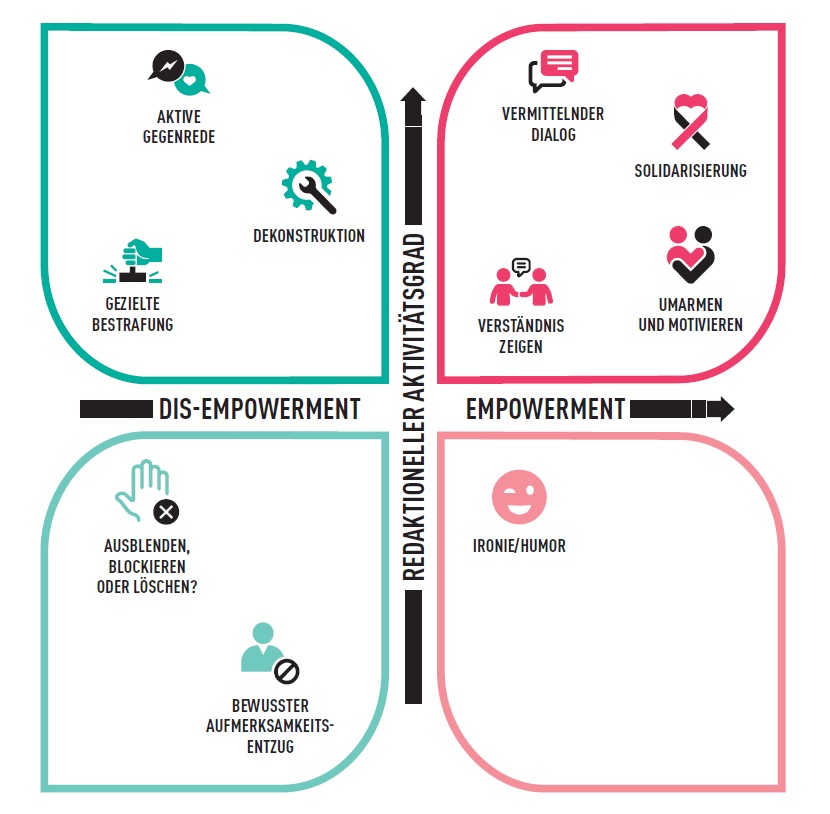 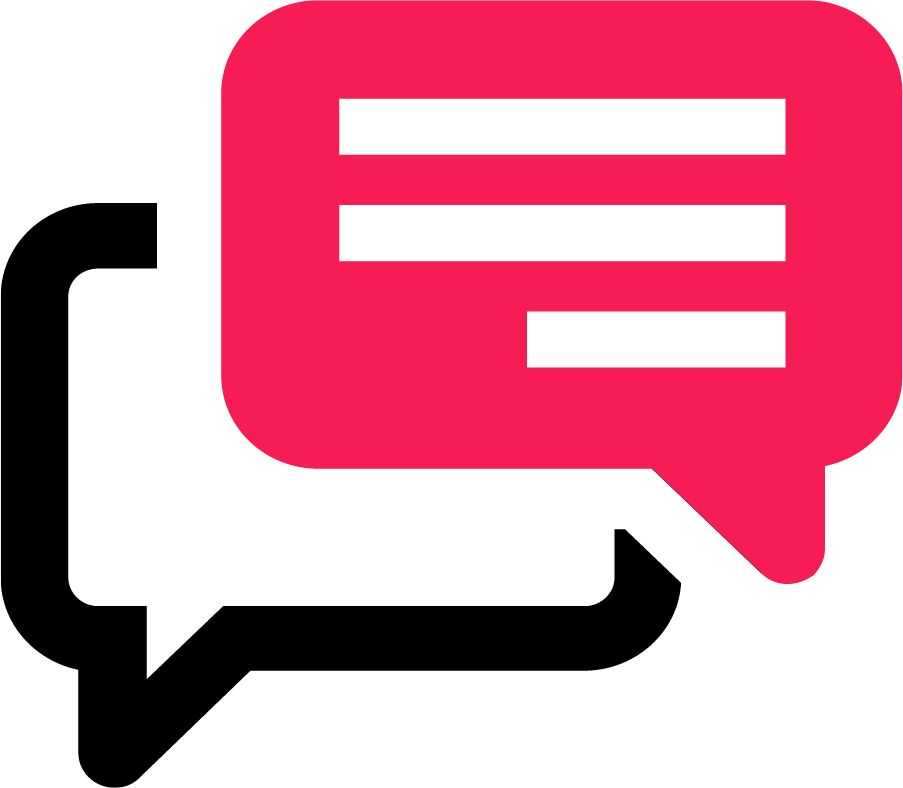 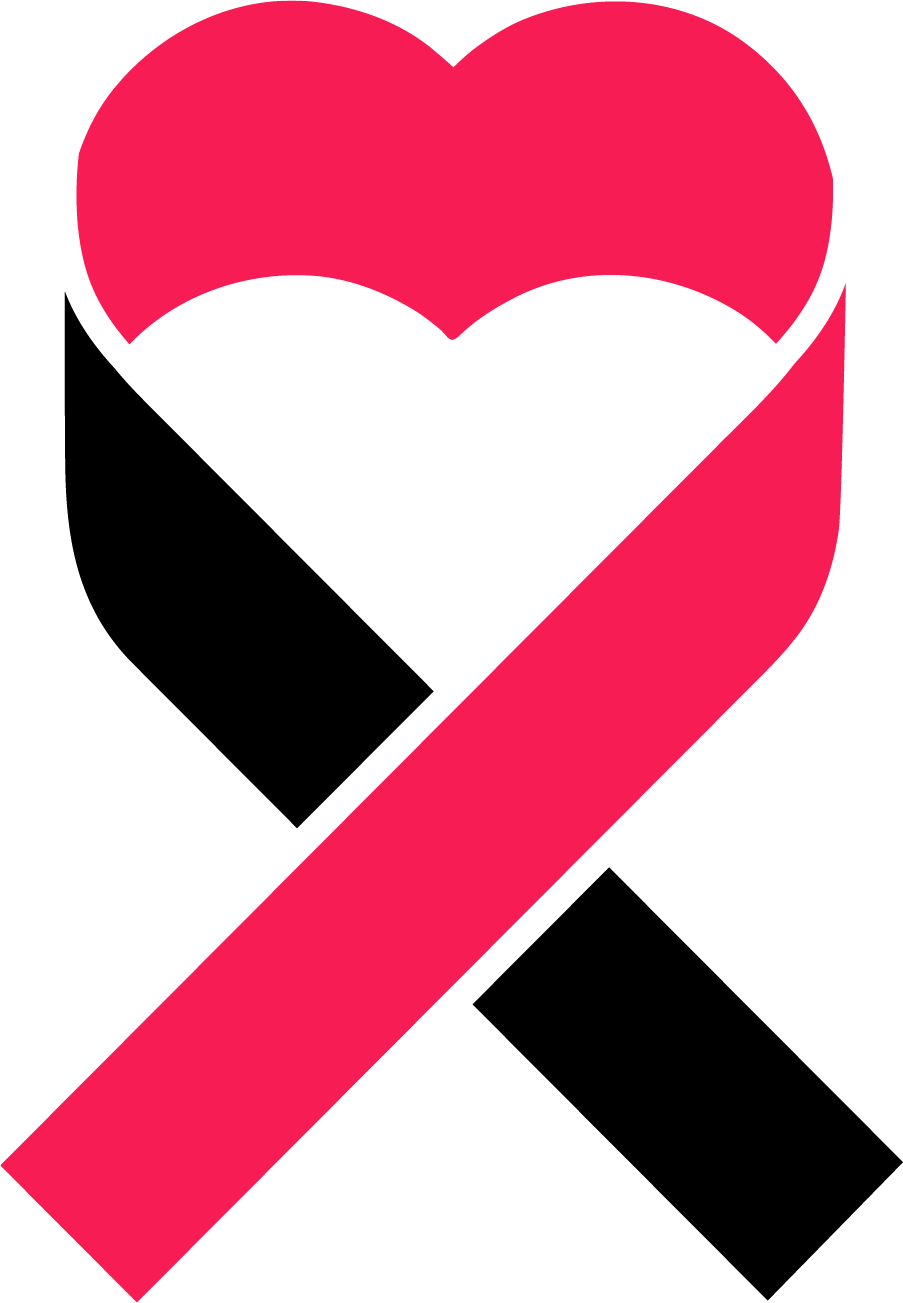 Moderativ vermitteln
Gemein machen
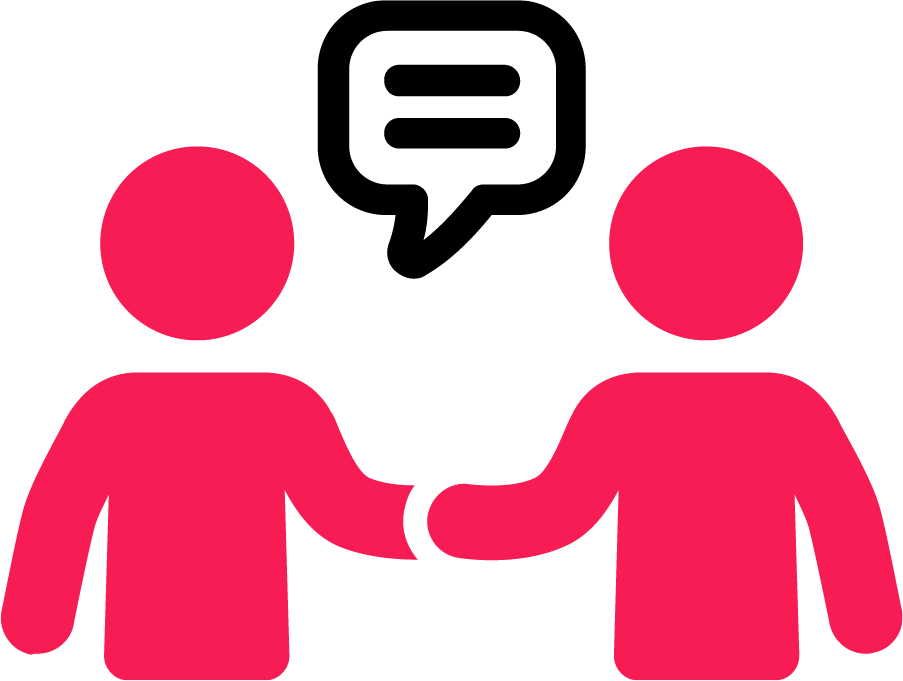 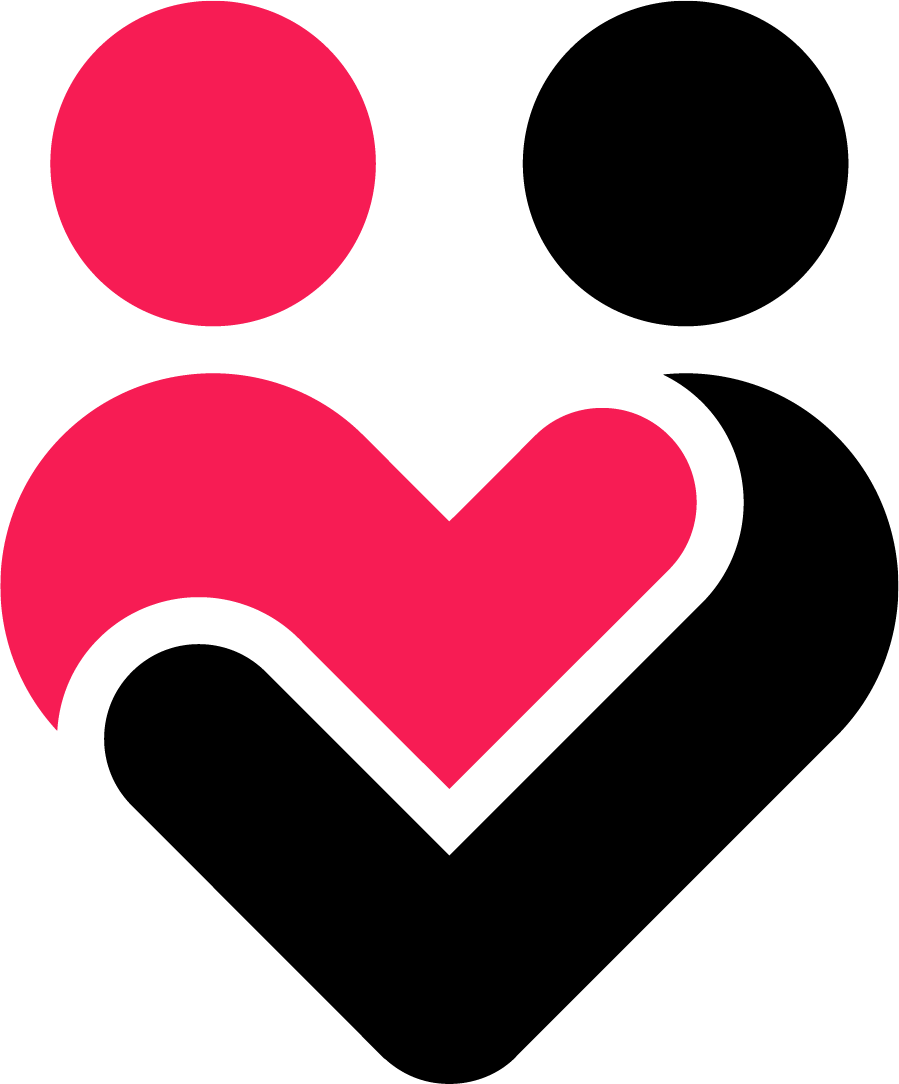 Verständnis zeigen
Umarmen
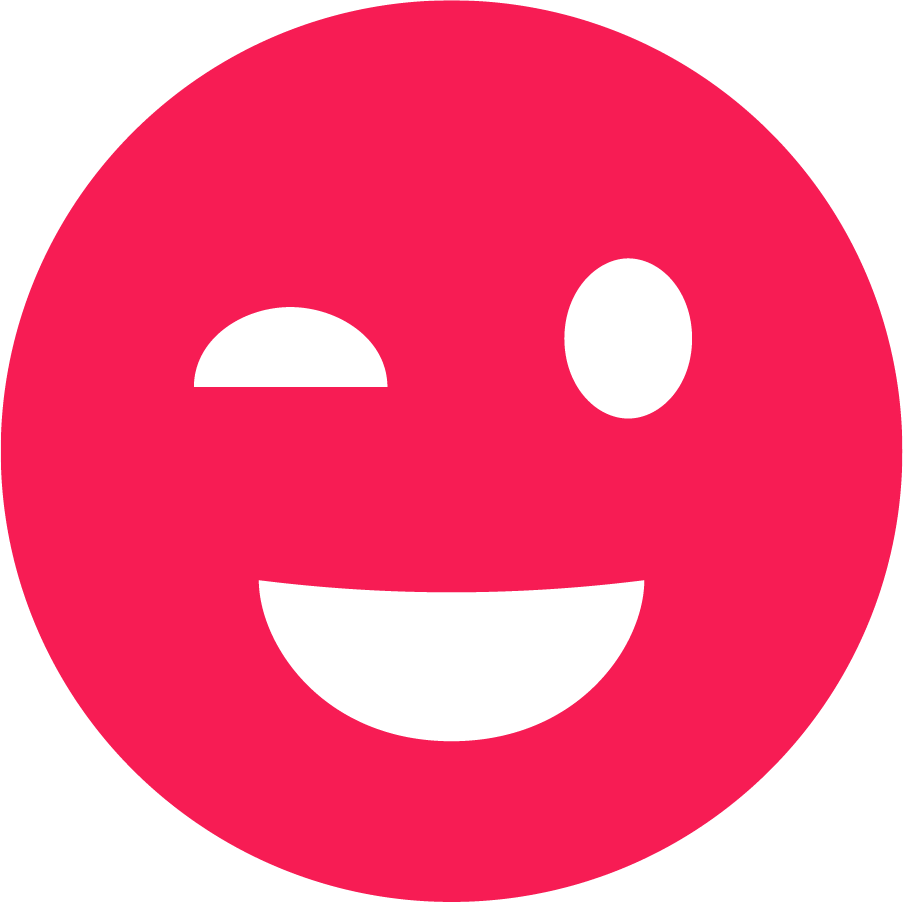 Ironie und Humor
24
[Speaker Notes: EMPOWERMENT

Ironie/Humor
In vielen Redaktionen begegnen Moderatorinnen und Moderatoren negativen Nutzerkommentaren mit Ironie, Sarkasmus oder Zynismus. Dies geschieht nicht selten aus Frustration oder Hilflosigkeit, aber die Erfahrung zeigt, dass auch für die schriftliche Kommentarmoderation das journalistische Gebot der Sachlichkeit gilt. Denn Ironie wird häufig falsch oder gar nicht verstanden (Ausnahmen bestätigen die Regel). 

Verständnis zeigen
Eine weitere bestärkende Herangehensweise ist, Hassrednern, Pöblern und Störern zunächst mit Verständnis zu begegnen und die Hintergründe und Beweggründe ihrer Äußerungen zu erfragen. Eine gründlich moderierte Werte-diskussion erfordert Beharrlichkeit und starke Nerven, kann aber dazu beitragen, die Medienmarke insgesamt positiv zu positionieren. 

Vermittelnder Dialog
Die Dialogisierung gilt als Königdisziplin der Onlinemoderation. In diesem Fall beziehen Moderierende selbst kaum Position, sondern versuchen vor allem, den Dialog zwischen Nutzerinnen und Nutzern anzuregen und zwischen Gegenpositionen zu vermitteln, indem sie auch hitzigere Diskussionen immer wieder auf die Sachebene zurückleiten. 

Umarmen und Motivieren
Im Gegensatz zu Counterspeech oder Dekonstruktion richtet sich die Umarmungs-Methode vor allem an Betroffene und Gegenredner von Hate Speech, indem diese in ihrer Argumentation verbal bekräftigt und moralisch unterstützt werden. Die Redaktion hinterlässt ein bestärkendes Signal. 

Solidarisierung/Gemein machen
Sich mit einer Sache gemein zu machen, galt im Journalismus lange als unschicklich, kann aber in Nutzerdiskursen interessante Effekte erzielen. Je klarer und eindeutiger Redaktionen Haltung beziehen und sich mit Betroffenen solidarisieren, desto loyaler wird die Nutzerschaft aus dieser Gruppe: Sie bringen sich nicht nur überzeugter in Diskussionen ein, sondern identifizieren sich mittelfristig auch stärker mit der Medienmarke insgesamt.

Tipp: diskutieren Sie Erfahrungen und Anwendungsbeispiele für Strategien des Dis-Empowerments. Mit der entsprechenden Vorbereitung an Beispielen können Sie hieraus auch ein interaktives Quiz gestalten und Abstimmungsergebnisse debattieren.]
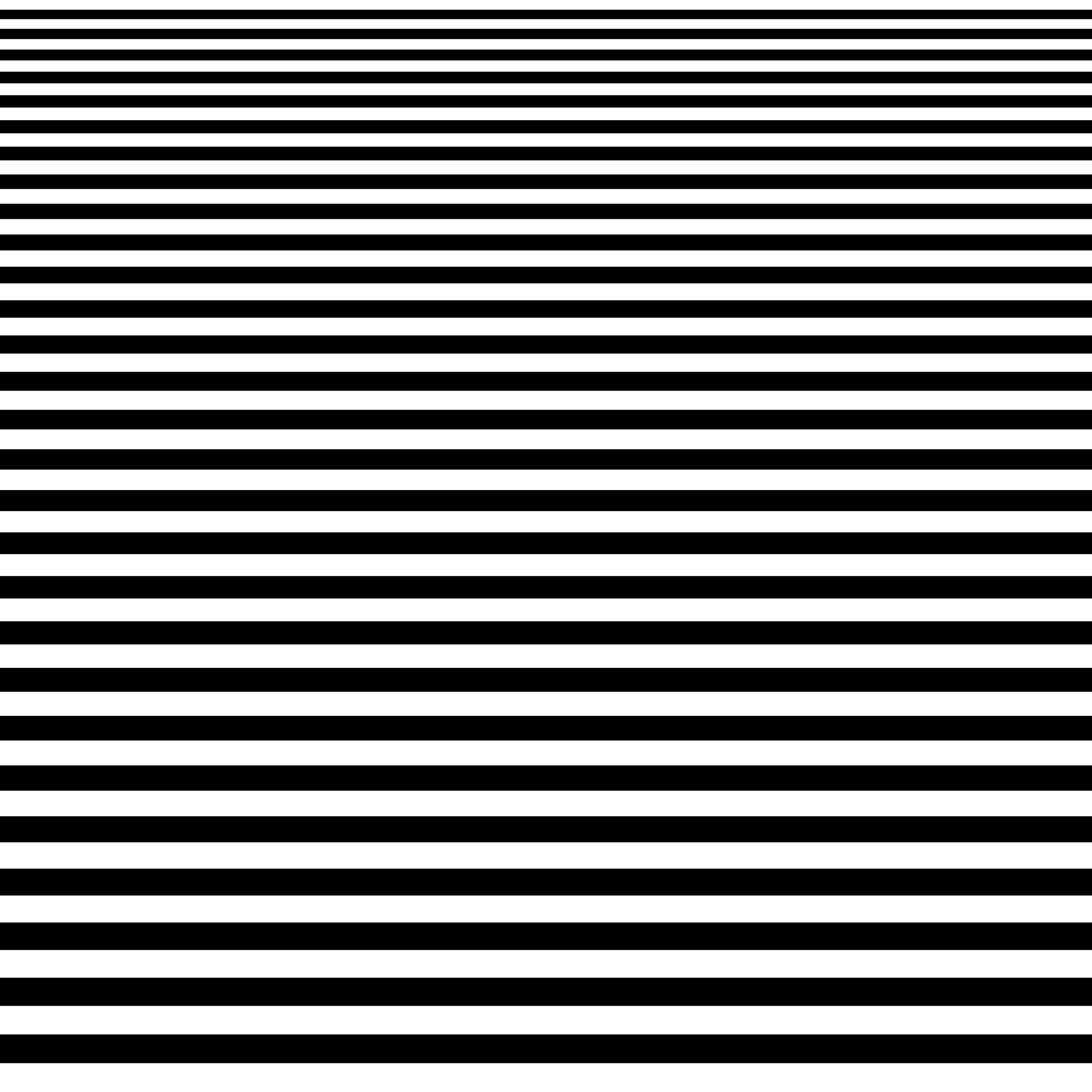 ENTSCHEIDUNGSWEGE
Abläufe und Zuständigkeiten im Notfall
25
[Speaker Notes: Dies ist eine Bonus-Übung für die Arbeit in Gruppen: Lassen Sie die Teilnehmerinnen und Teilnehmer mit Hilfe von Flipcharts und Post-Its sämtliche Arbeitsabläufe und Entscheidungswege, die für die Bearbeitung von Kommentaren maßgeblich sind, in Form eines „Entscheidungsbaums“ skizzieren. 
 
Hilfreiche Fragen hierzu wären zum Beispiel:
 
Wer bearbeitet die Kommentare?
Welche Guidelines sind verbindlich und wo kann man sie nachlesen?
Welche Optionen und Ansprechpartner gibt es bei kritischen Kommentaren?
Welche Rolle spielen die jeweiligen redaktionellen Ressorts in der Diskussion mit der Nutzerschaft?
Wie ist das systematische Vorgehen bei eventuell strafrechtlich relevanten Kommentaren?]
VIELEN DANK
[Speaker Notes: Hier können Referentinnen und Referenten ihre Kontaktdaten eintragen.]
IMPRESSUM
Landesanstalt für Medien NRW Zollhof 2 D - 40221 Düsseldorf

T   +49 211 77007-0 M  info@medienanstalt-nrw.deW  medienanstalt-nrw.de
Diese Publikation wird freigegeben unter Creative Commons-Lizenz: 
CC BY-NC-SA 3.0
https://creativecommons.org/licenses/by-nc-sa/3.0/de/legalcode

18.06.2019